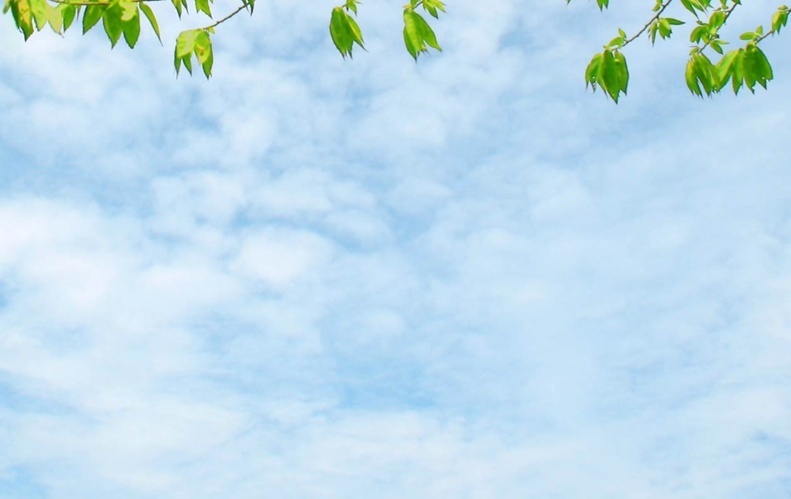 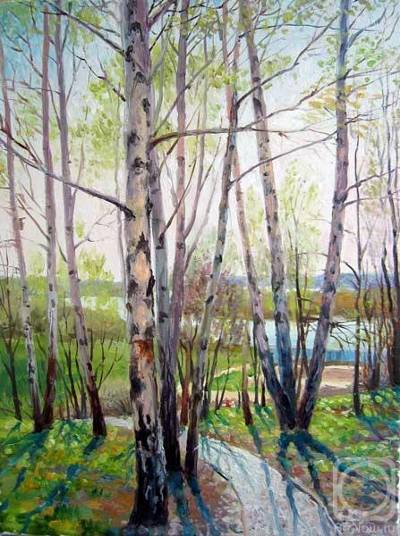 Урок 
русского языка 
в 3-А классе
МБОУ «Гимназия №7»
г.Батайск
Учитель: Крылова Раиса Викторовна
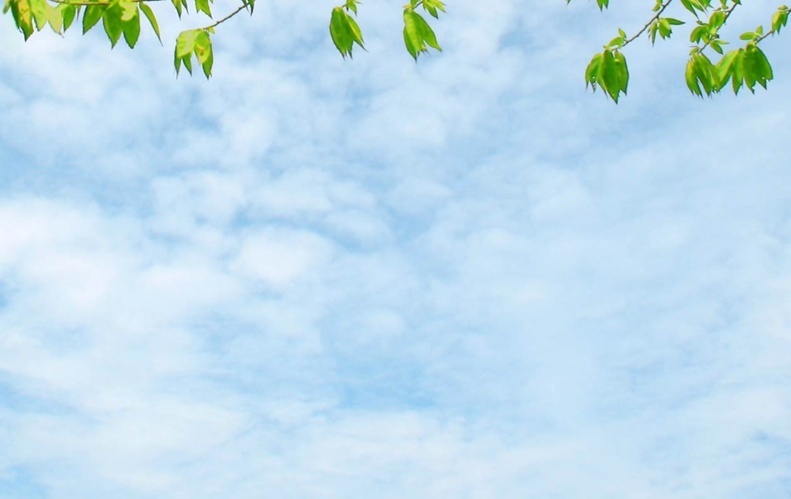 Большой, удачи, успех, с, малой, начинается.
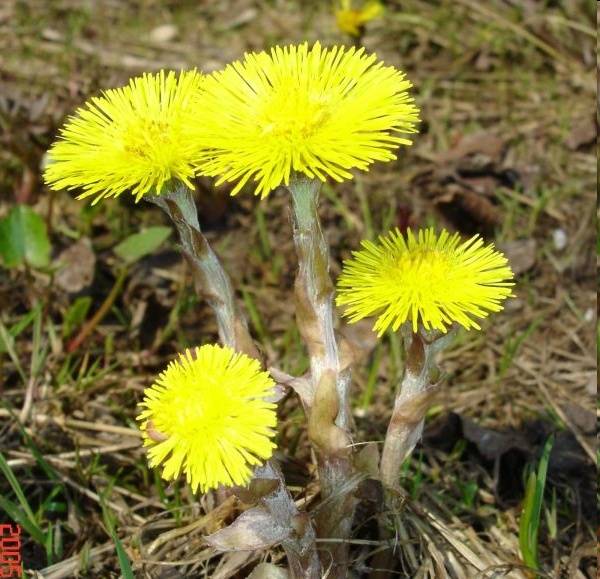 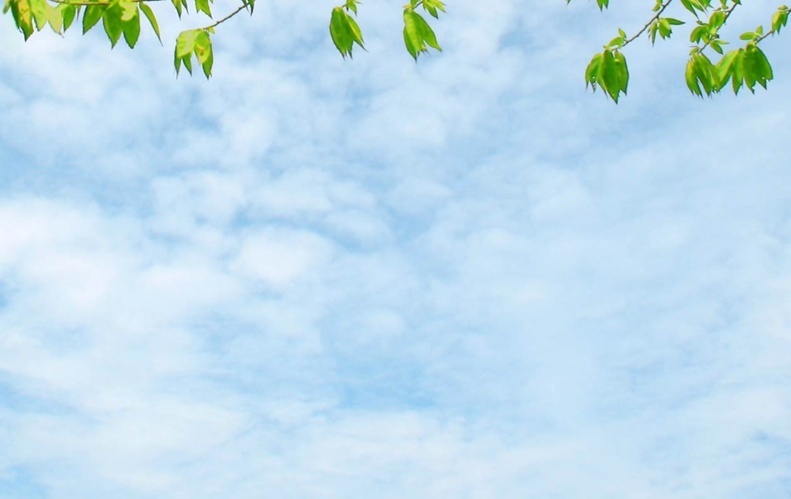 Большой успех начинается с малой удачи.
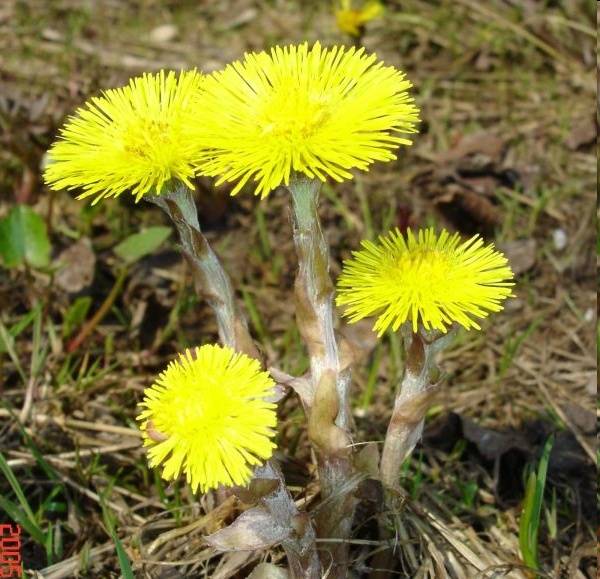 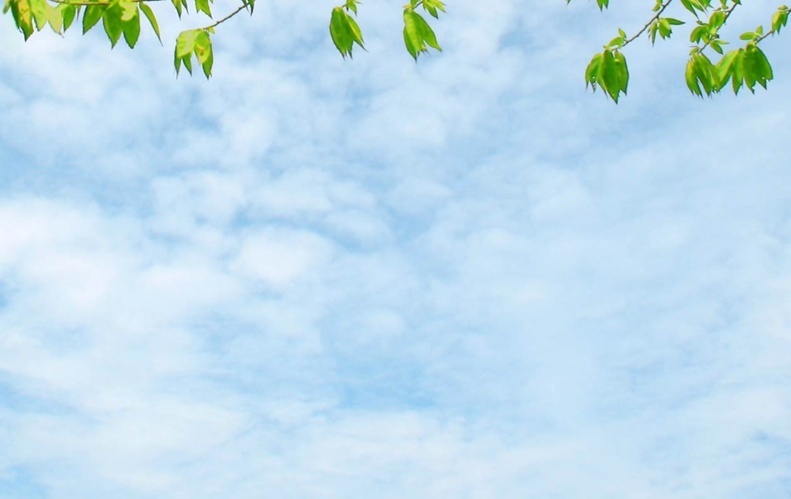 ОРФОГРАФИЧЕСКАЯ МИНУТКА:
Д…нёк, …враг, п…ляна, обл…ко, л…сок, н…беса, руч…йки, в…сна, с…ница, вет…р .
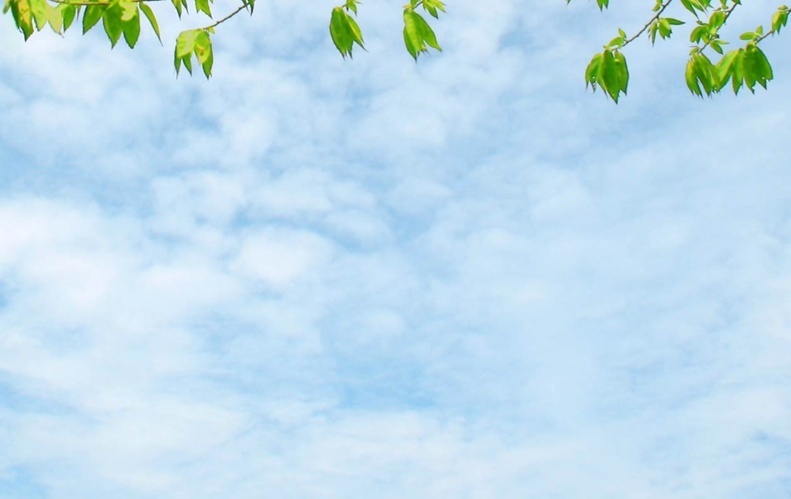 ОРФОГРАФИЧЕСКАЯ МИНУТКА:
Денёк, овраг, поляна, облако, лесок, небеса, ручейки, весна, синица, ветер .
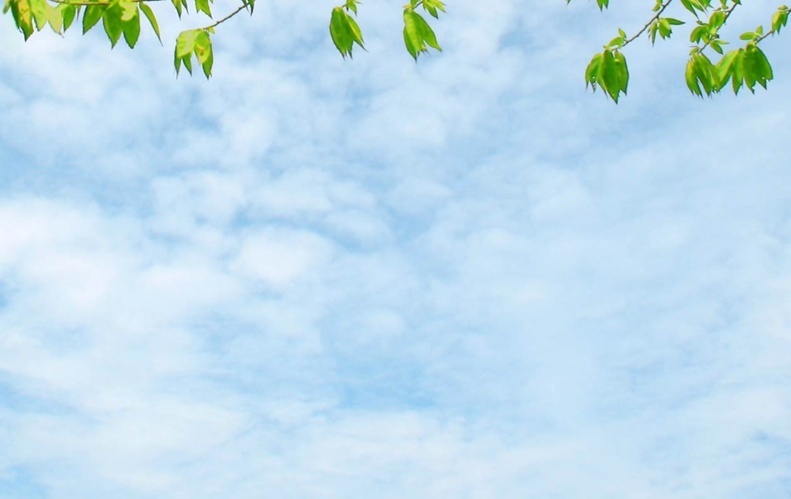 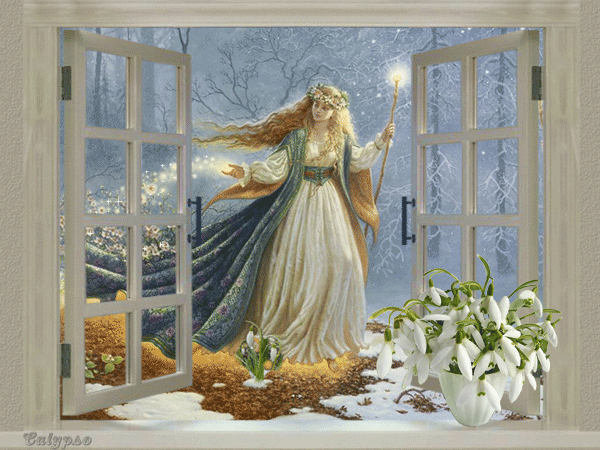 . Второстепенные члены предложения. Дополнение.
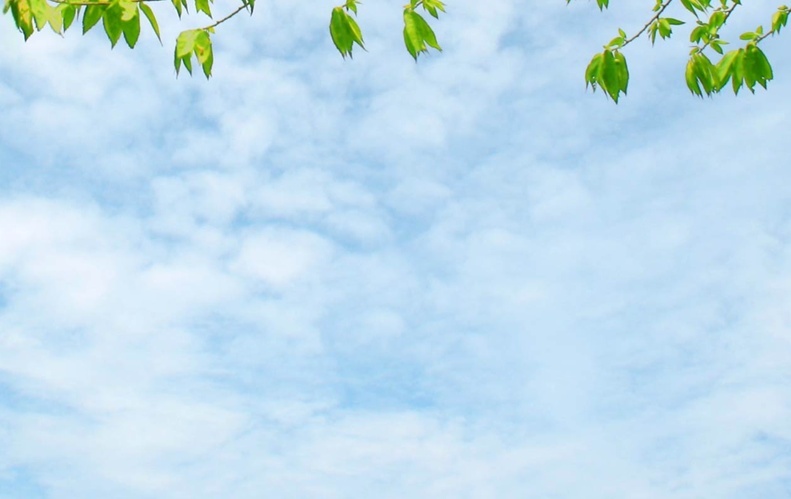 Работа в группах:
корень
подлежащее
приставка
окончание
глагол
существительное
сказуемое
прилагательное
дополнение
части слова


части речи


члены предложения
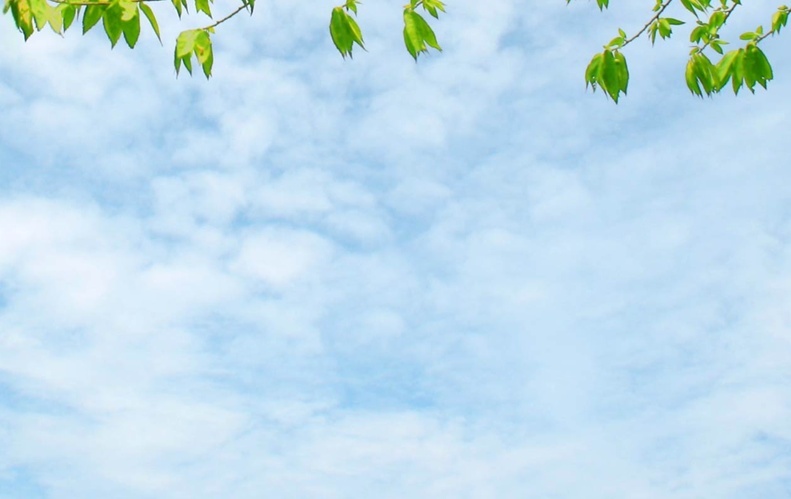 Работа в группах:
корень
приставка
окончание

глагол
существительное
прилагательное

сказуемое
подлежащее
дополнение
части слова


части речи


члены предложения
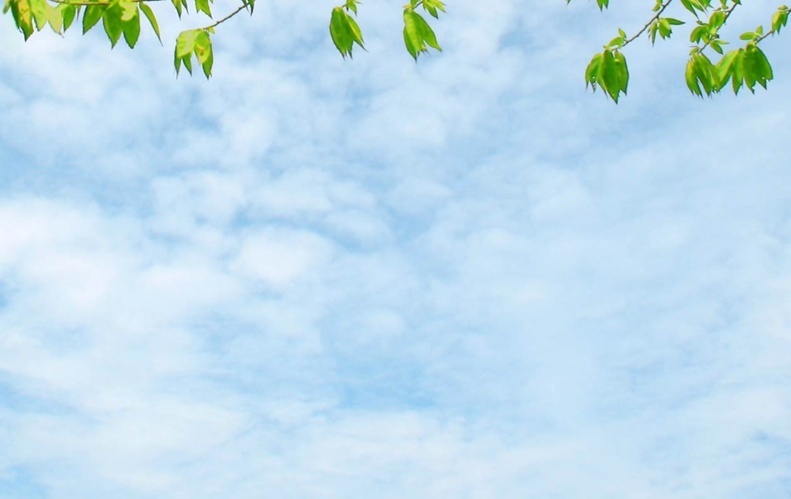 Работа в парах:
ждать весну                          приходит со звоном

увидеть подснежник        говорить о погоде

слышать капель                 пробуждается от сна
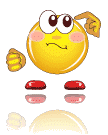 В форме В.п. без предлога
В косвенных падежах с предлогом
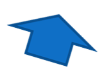 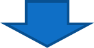 Дополнение
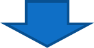 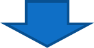 Прямое
Косвенное
Солнышко, улыбнулось. Его, сильнее, лучики, землю, греть, стали, яркие. ветерок, верхушки, Тёплый, деревьев, ласкает. почки, Душистой, пахнут, смолистые, смолой. шумят , По оврагам, ручьи, весёлые.
Работа с деформированными предложениями:
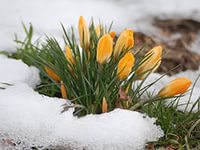 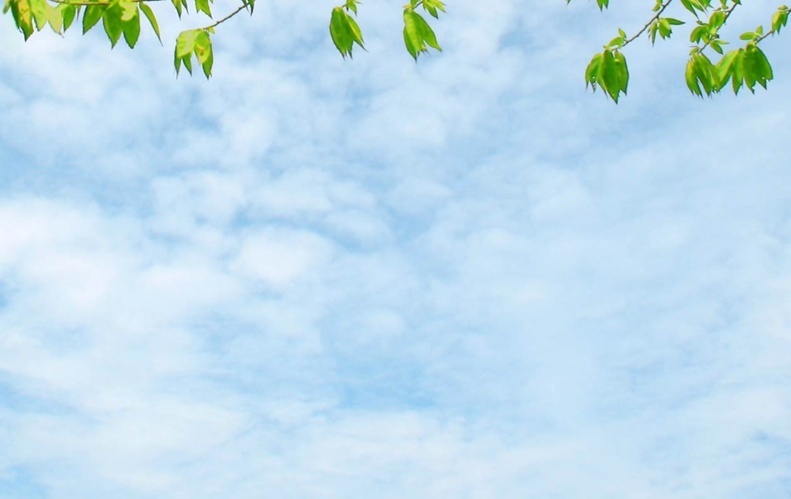 Синквейн на тему: « Дополнение»
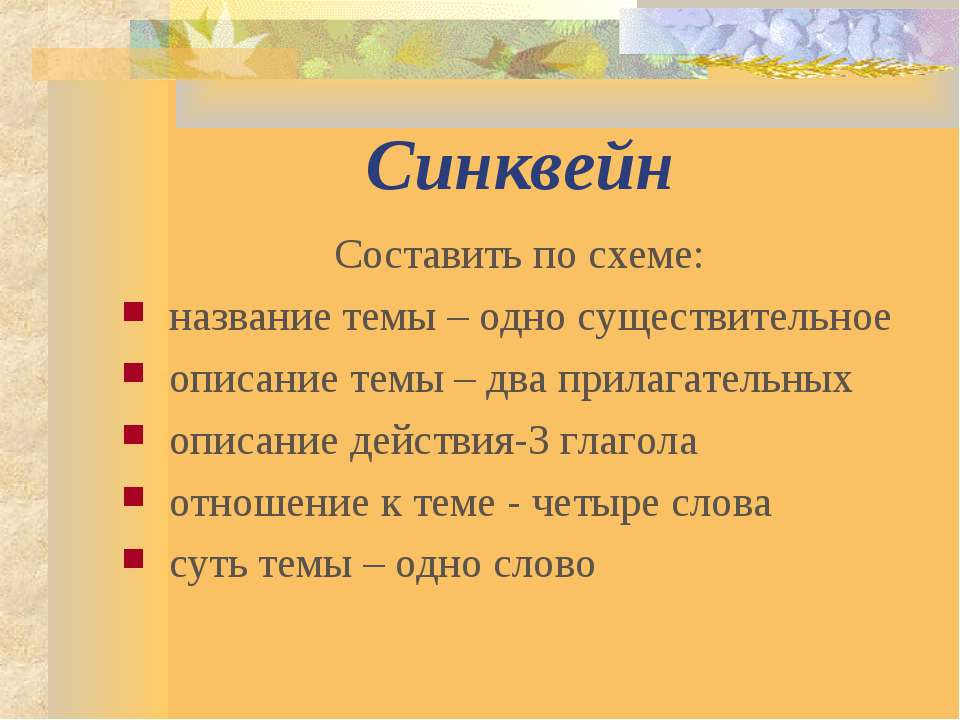 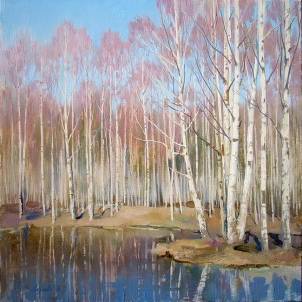 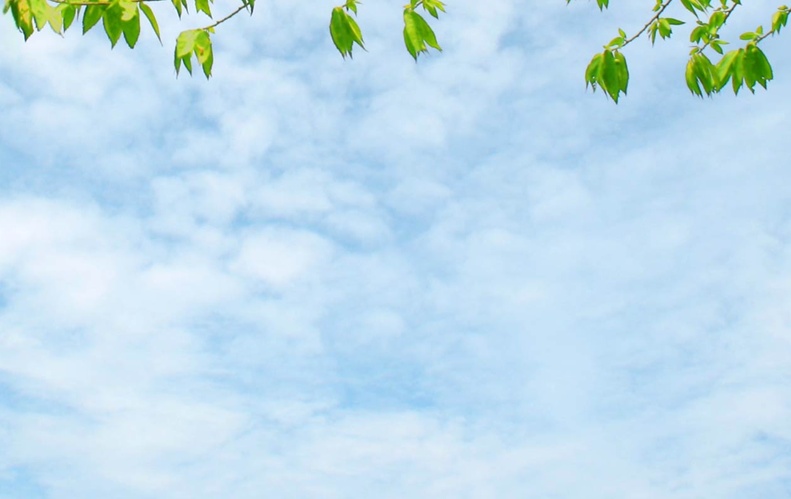 СПАСИБО
 ЗА РАБОТУ!!!
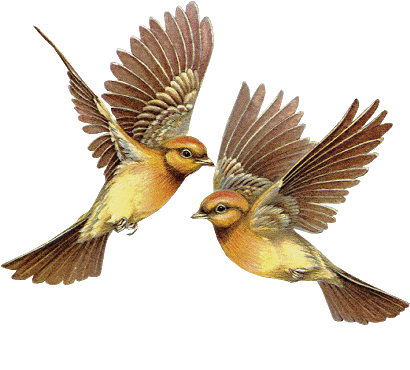 Молодцы!!!